CARTA ORGANISASI  EKSAZON INSTRUKSIONAL
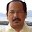 KETUA ZON
(EN. KAMRAN BIN MOHAMAD)
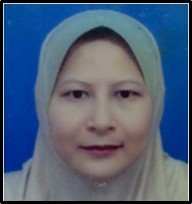 Penolong Ketua Zon 
(PN. NORAZANA BINTI  MOHD NOR)
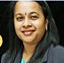 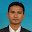 Setiausaha
 (EN. RAVINDARAN A/L MARAYA)
Penolong Setiausaha
(DR. SATHIYABAMA A/PSUPRAMMANIAM)
Ketua Sub-Zon
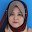 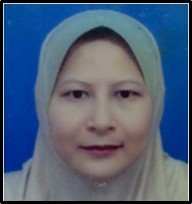 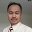 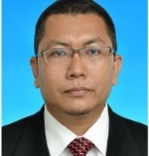 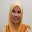 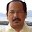 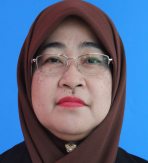 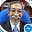 EN.W.M. FARID
BIN
W.YUSOF
PN. AZIAH
BINTI
SAMICHAN
EN. KAMRAN BIN MOHAMAD
PN. NORAZANA BINTI  
MOHD NOR
PN.CHE NAZIHA BINTI
CHE YAACOB
EN.TAJULASHIKIN BIN 
JUMAHAT
DR.WAHAB
BIN
MUDA
PN. ROHANI BINTI 
SADAN